«Деятельностный подход к организации образовательного процесса в старших группах как способ достижения результатов образовательной программы»                                                                                Составила воспитатели ГБДОУ № 59                                                                                    Мостяева Ольга ВасильевнаИванова Надежда Борисовна
«Человека нельзя «сделать», «произвести», «вылепить», как вещь, как продукт, как пассивный результат воздействия извне, но можно только обусловить его включение в деятельность, вызвать его собственную активность и исключительно через механизм этой его собственной (совместно с другими людьми) деятельности он формируется в то, что делает его эта деятельность» (Г.С.Батищев)
Деятельностный подход
Психологическую основу концепции деятельностного подхода к образованию составляет положение: усвоение содержания образования и развитие ребёнка происходит не путём передачи некоторой информации, а в процессе его собственной активности.
Целевые ориентиры на этапе завершения дошкольного образования(краткие формулировки)
1. Ребёнок становится субъектом детских видов деятельности.
2. Сформированы предпосылки социальной компетентности, которая проявляется в отношении к себе и другим, в общении со взрослыми и сверстниками.
3. Ребёнок обладает развитым воображением.
4. Хорошее речевое развитие.
5. Развита крупная и мелкая моторика.
6. Имеется произвольность поведения и деятельности.
7. Проявляет любознательность и познавательную активность. Обладает элементарными представлениями из области живой природы, естествознания, математики, истории и т.п.
ФГОС ДО:	Содержание Программы охватывает следующие          образовательные области: 	● социально-коммуникативное развитие; 	● познавательное развитие; 	● речевое развитие; 	● художественно-эстетическое развитие 	● физическое развитие.
Современный образовательный процесс в детском саду должен быть построен на значимых для развития дошкольников видах детской деятельности:
 игровой,
 коммуникативной, 
двигательной, 
продуктивной (рисование, лепка, аппликация и конструирование) 
музыкально-художественной, 
познавательно-исследовательской, 
трудовой и других.
Сюжетно-ролевые игры
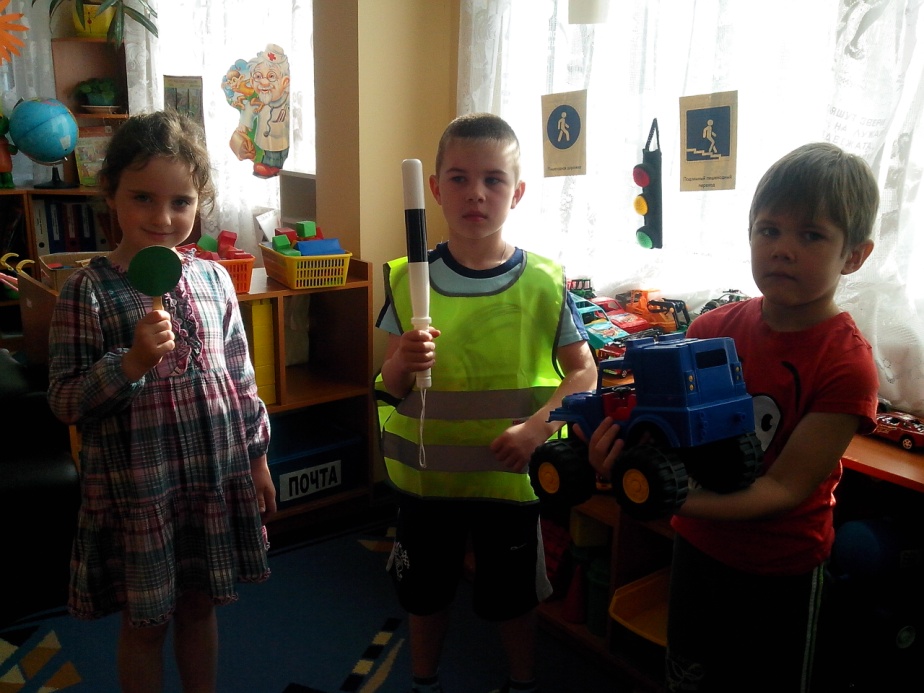 Сказку показываем и рассказываем
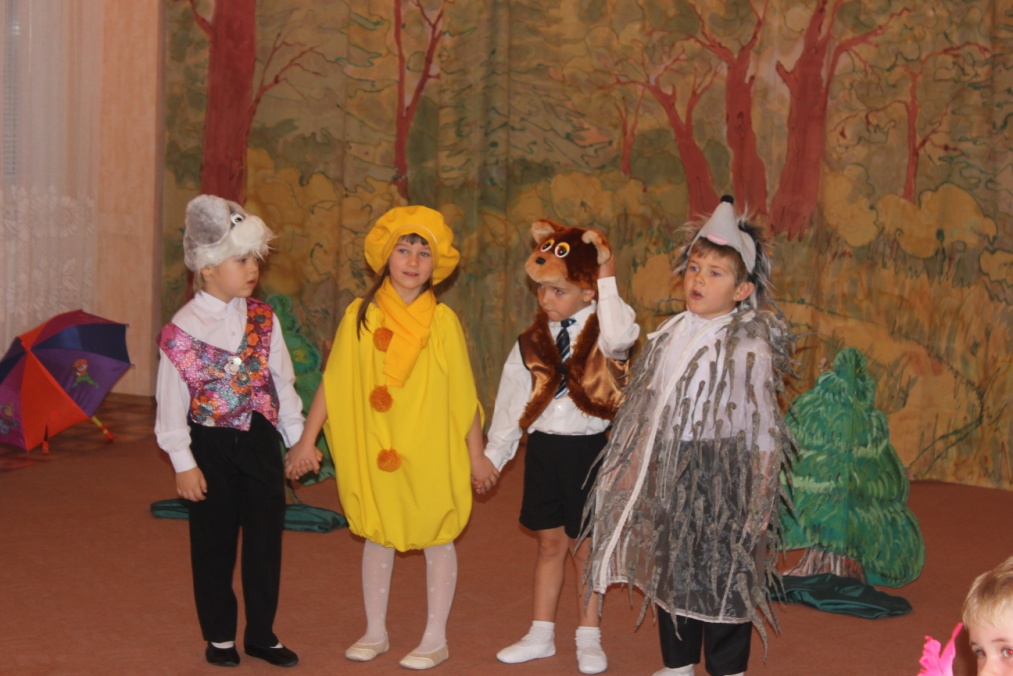 Продуктивная  деятельность
Изготовление кукол используя разные материалы
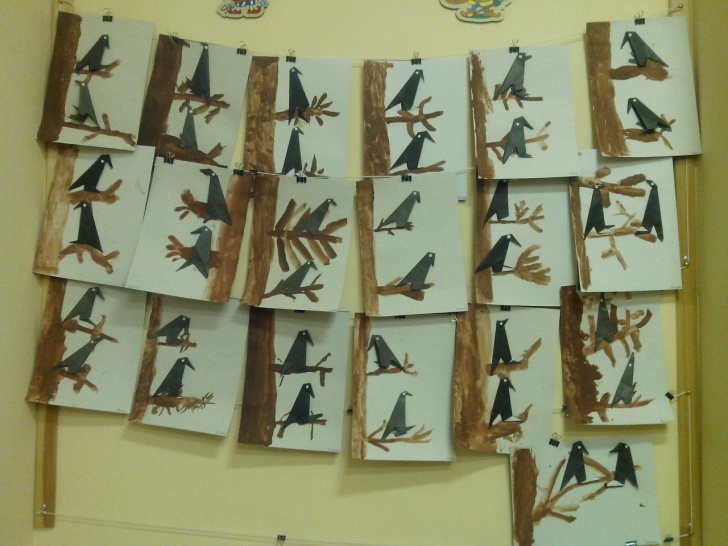 Оригами
Лепка из 
соленого теста
Макаронное солнышко
Новогодние елочные игрушки
Творческая выставка рисунков и поделок 
совместно с родителями
Лепка «Любимый сказочный герой»
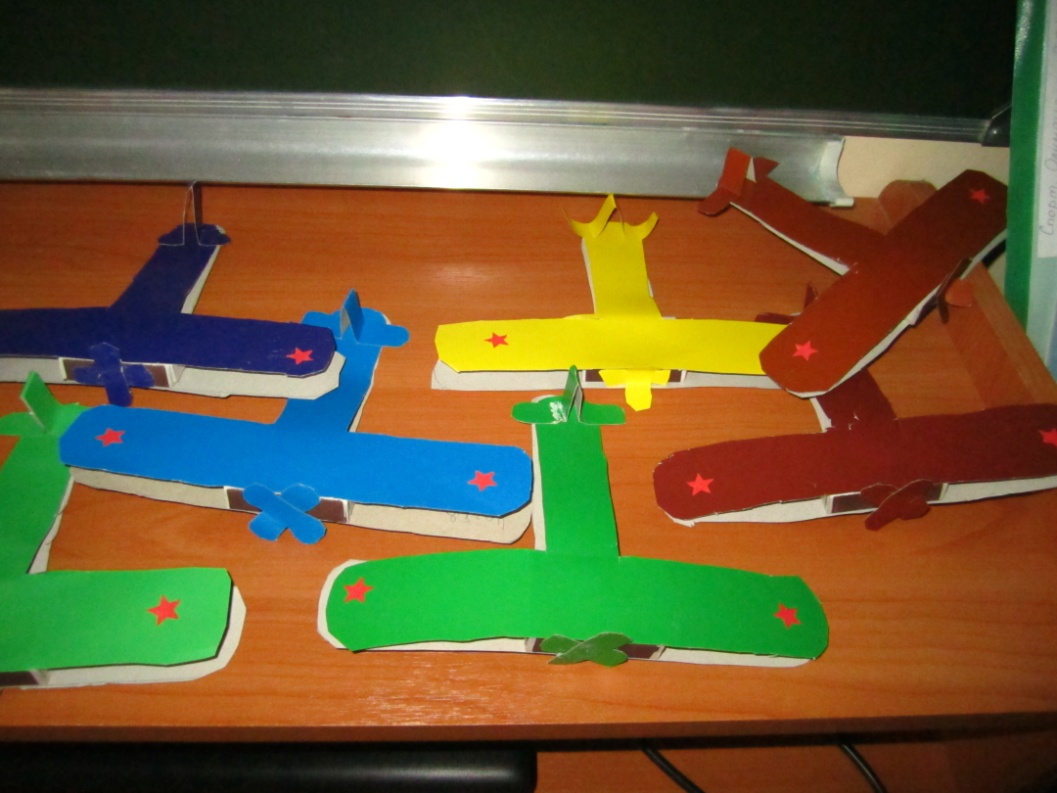 Подвижные игры на прогулке
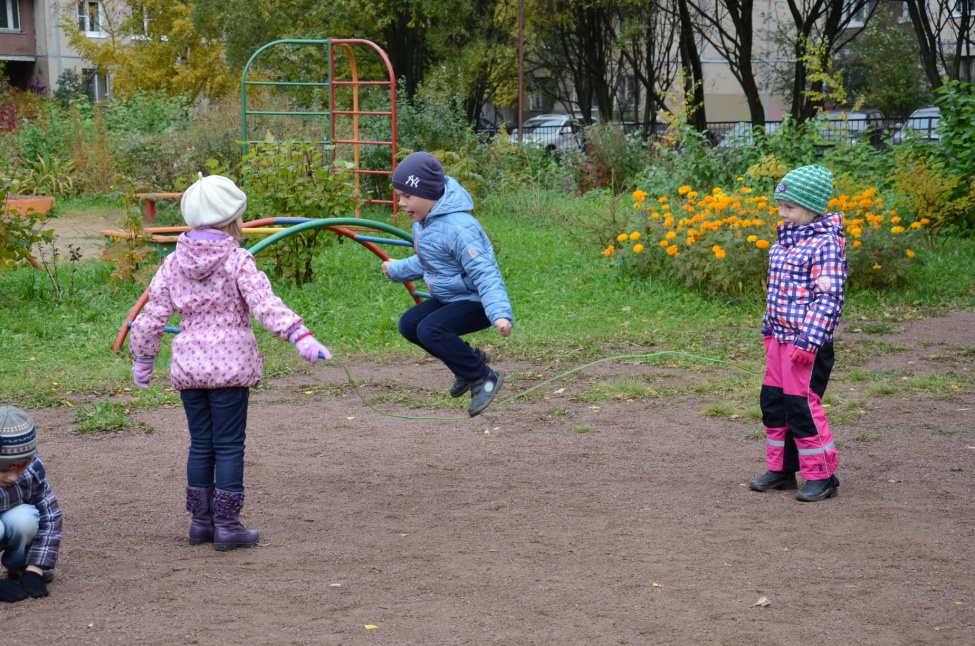 Физкультминутка
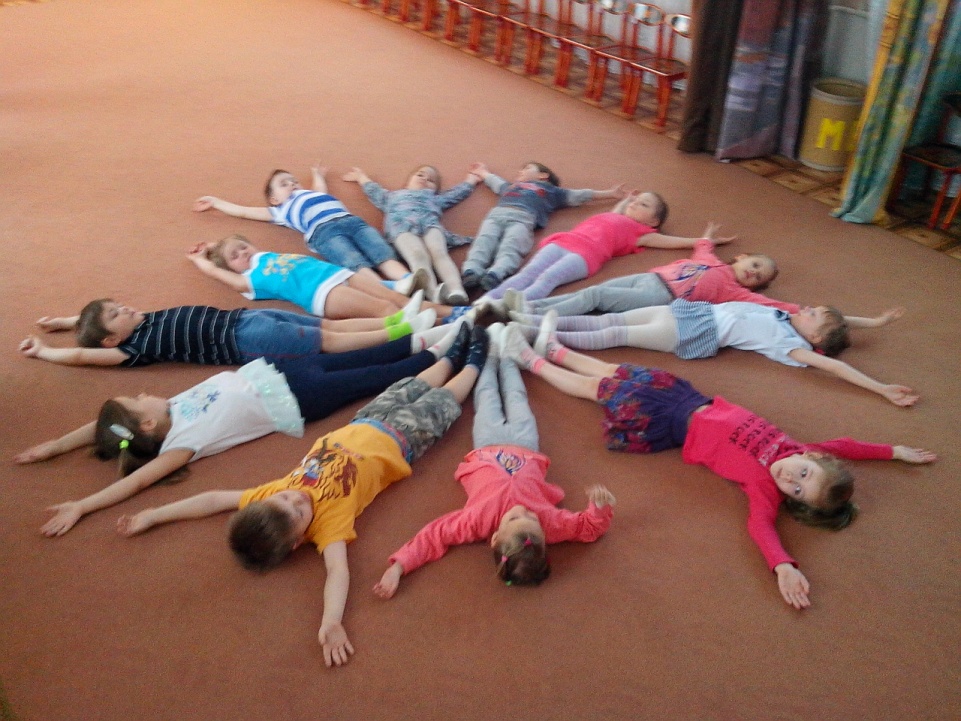 Бодрящая гимнастика после дневного сна
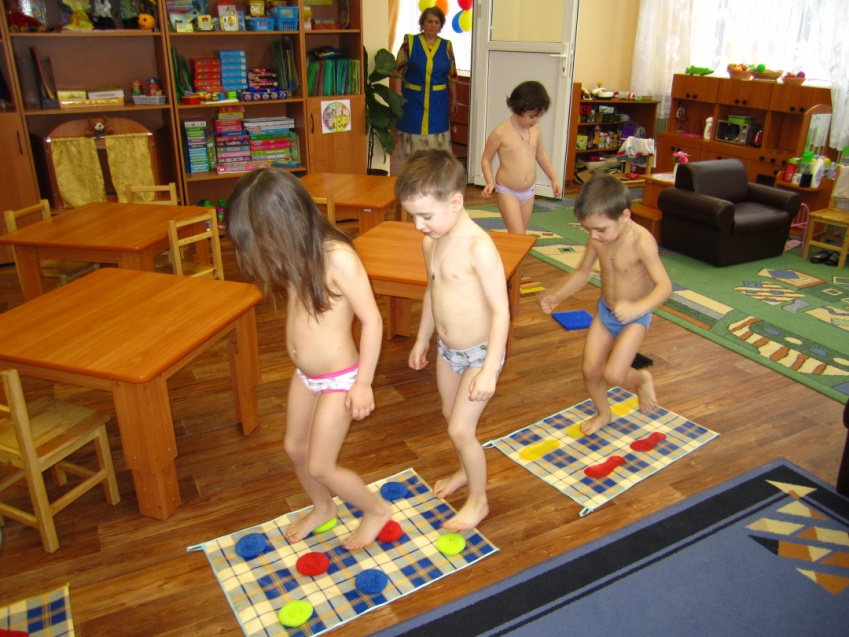 Юные исследователи
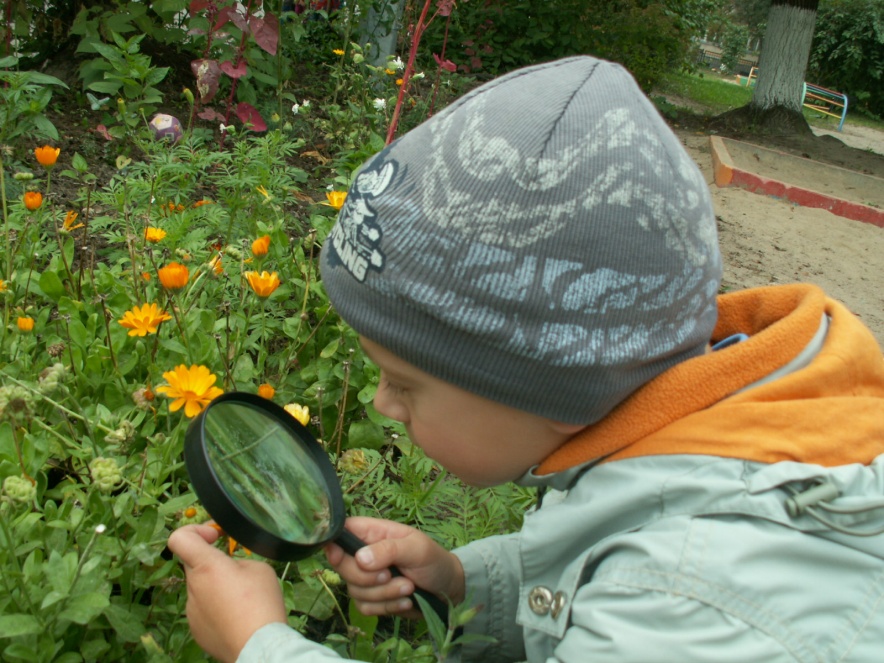 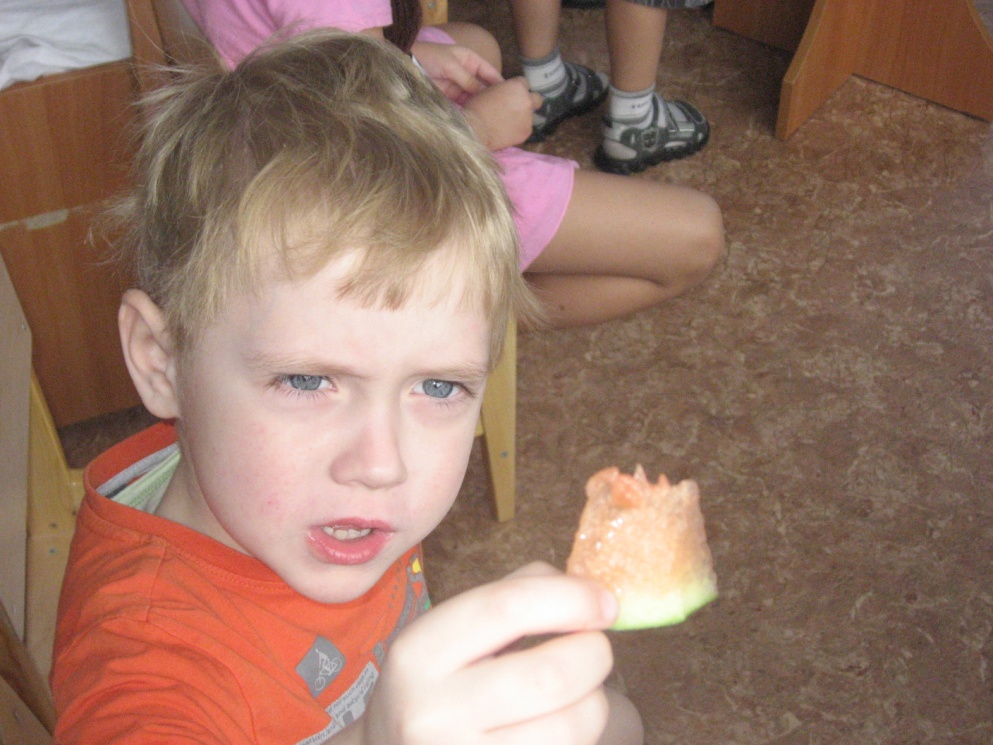 Образовательные путешествия
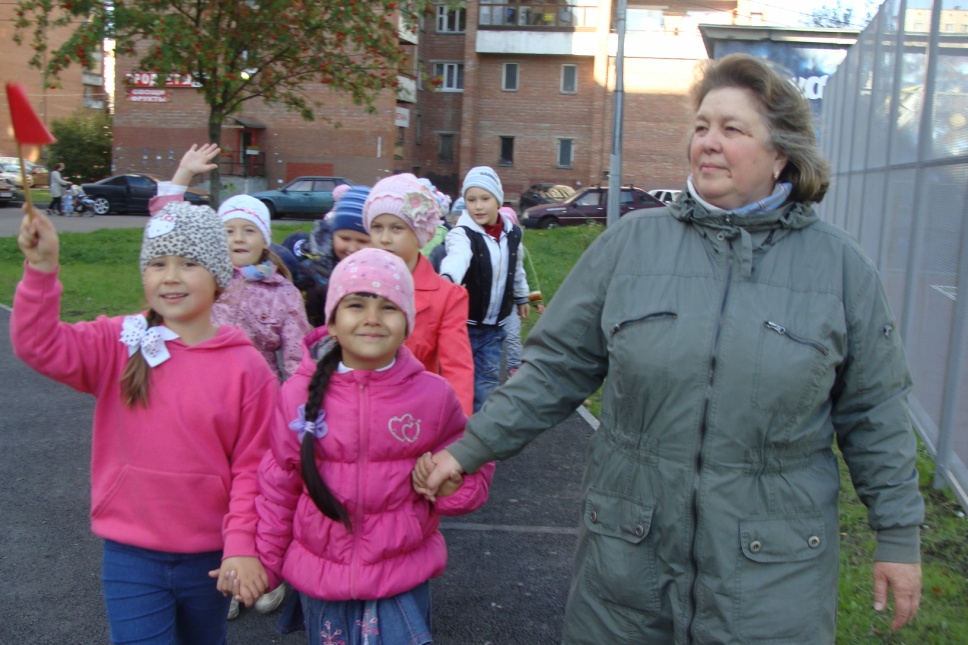 Использование Блоков Дьенеша
Палочек Кюизенера
Современные технологии в речевом  и познавательном развитии ребенка.
Для организации самостоятельной деятельности детей использование операционных карт
Сервировка стола
Формирование культурно-гигиенических навыков:
Мытьё рук
Проект «Мой любимый детский сад»
Знакомство с сотрудниками детского сада и их работой.
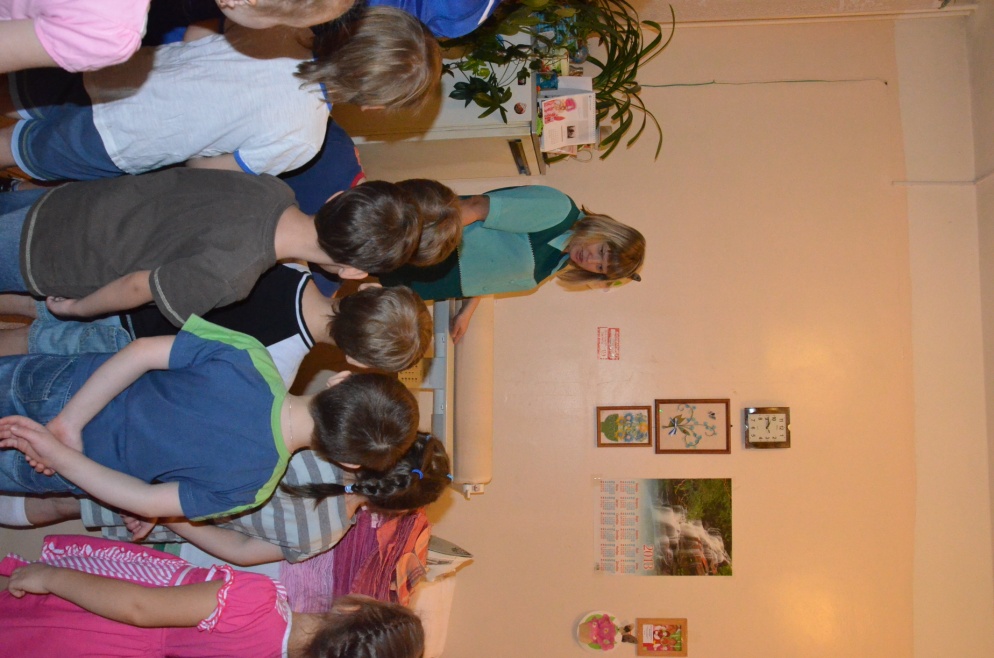 Проект «Моя семья»
Герб семьи
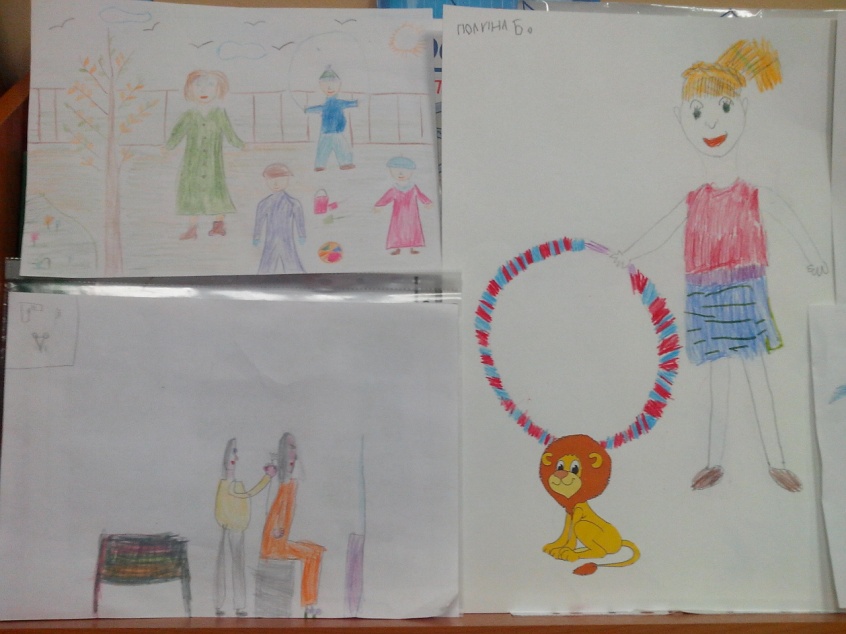 Профессии моей семьи
Я мечтаю работать…
Экологическое воспитание
Проект « Мы -друзья природы»
Забота о птицах зимой –Изготовление кормушек(совместно с родителями)
Досуг по экологии 
«Заботимся о нашей планете»
 (совместно с родителями)
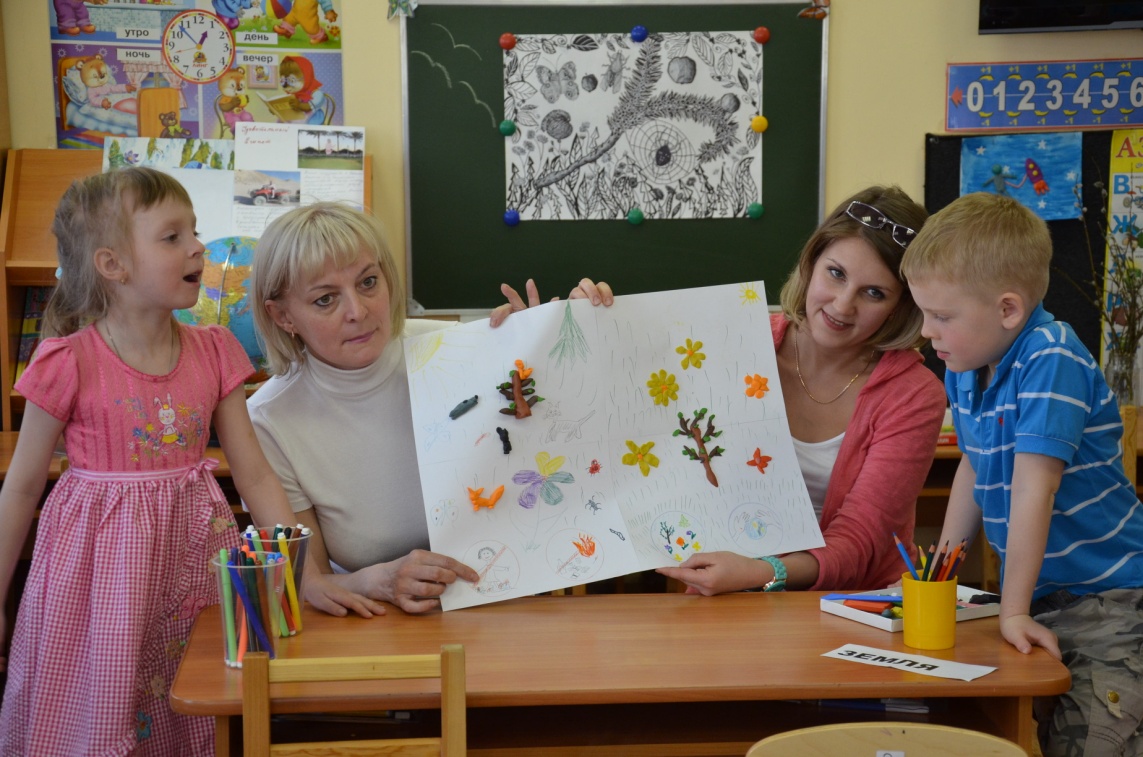 Творческая выставка «Парк в котором я люблю гулять» 
Совместно с родителями
Плакат «Вода основа жизни»
Проект «Мой городСАНКТ-ПЕТЕРБУРГ»
Путешествие по Санкт-Петербургу
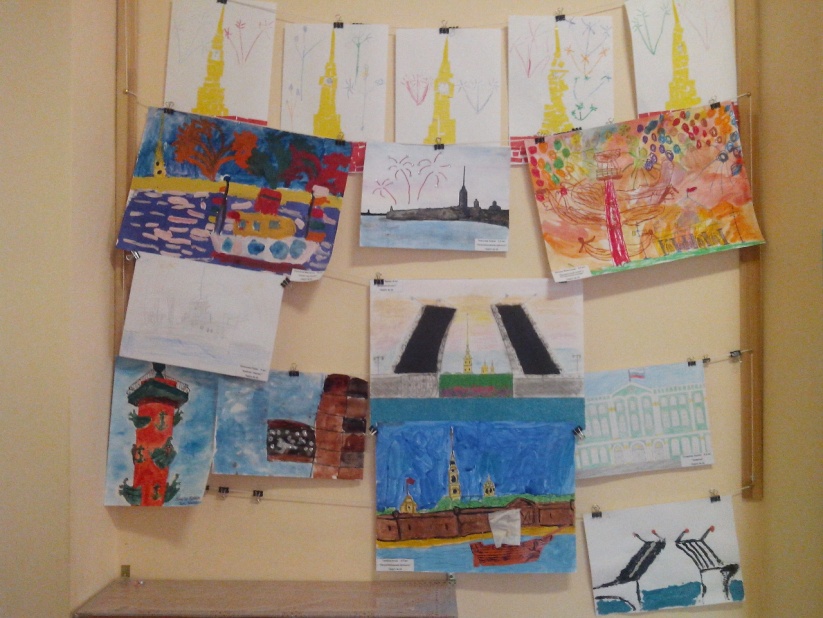 Уголок «Город в котором живу»
Выставка «Рисую мой город»
Самостоятельная деятельность
Развивающие игры в самостоятельной деятельности  и совместно с родителями
Участие родителей в  создании развивающей среды.
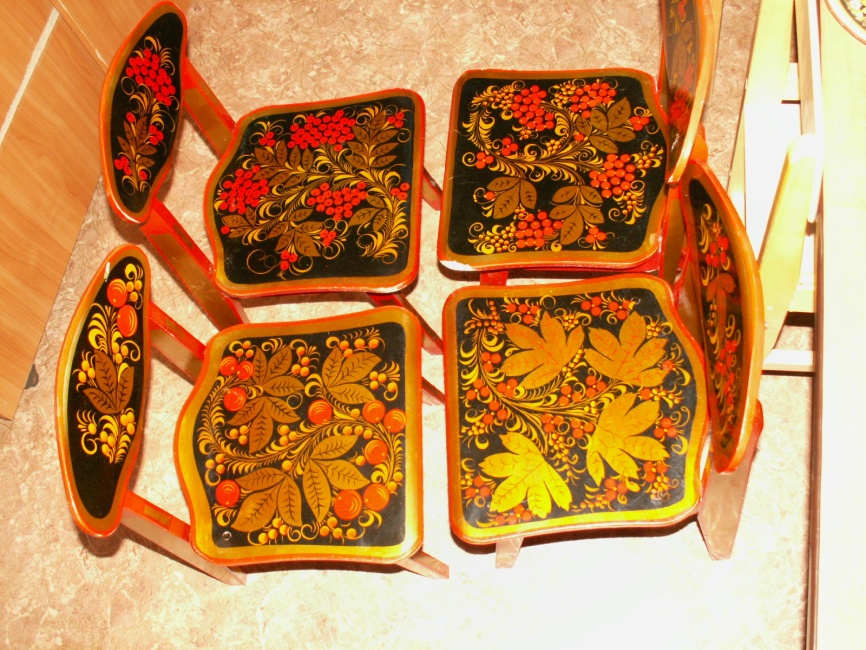 Формирование элементов учебной деятельности
Использование рабочих листов и рабочих тетрадей
Даты этнокалендаря
Масленица
День космонавтики
Новый год
8 марта
Олимпиада «СОЧИ 2014»
23 февраля
В. А. Сухомлинский 
«Дети – это счастье, созданное нашим трудом. Занятия, встречи с детьми, конечно, требуют душевных сил, времени, труда. Но, ведь и мы счастливы тогда, когда счастливы наши дети, когда их глаза наполнены радостью».